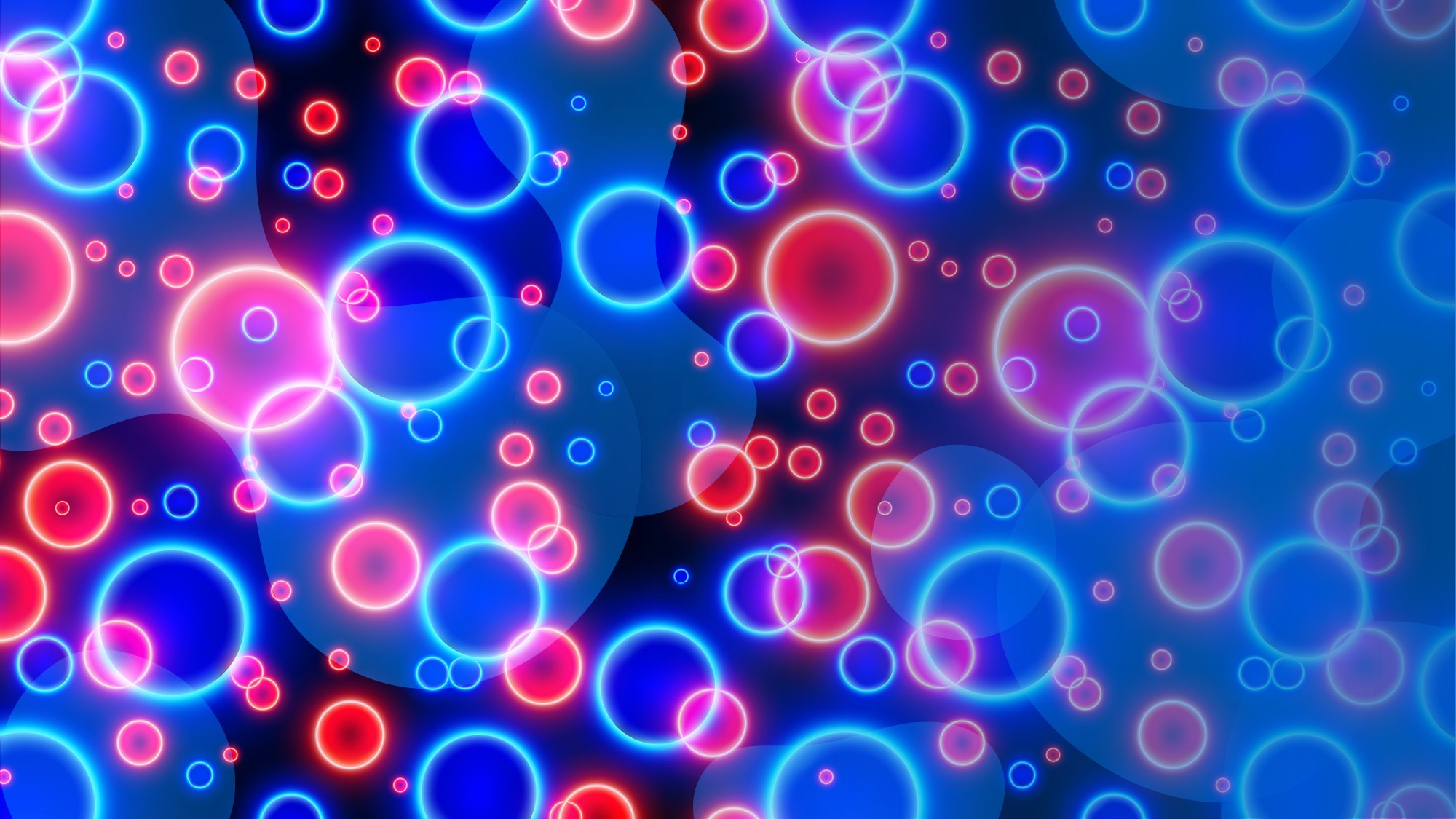 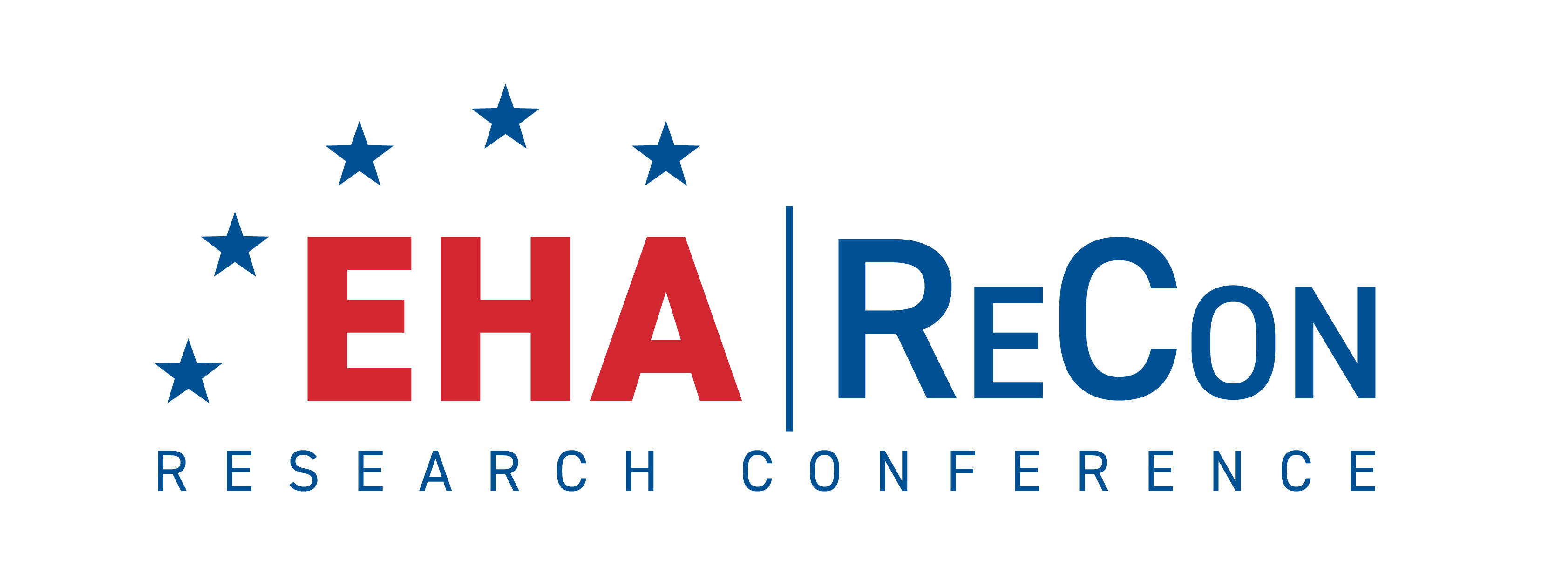 EHA Research Conference
“Transcriptional control and chromatin alterations in normal and abnormal hematopoiesis”
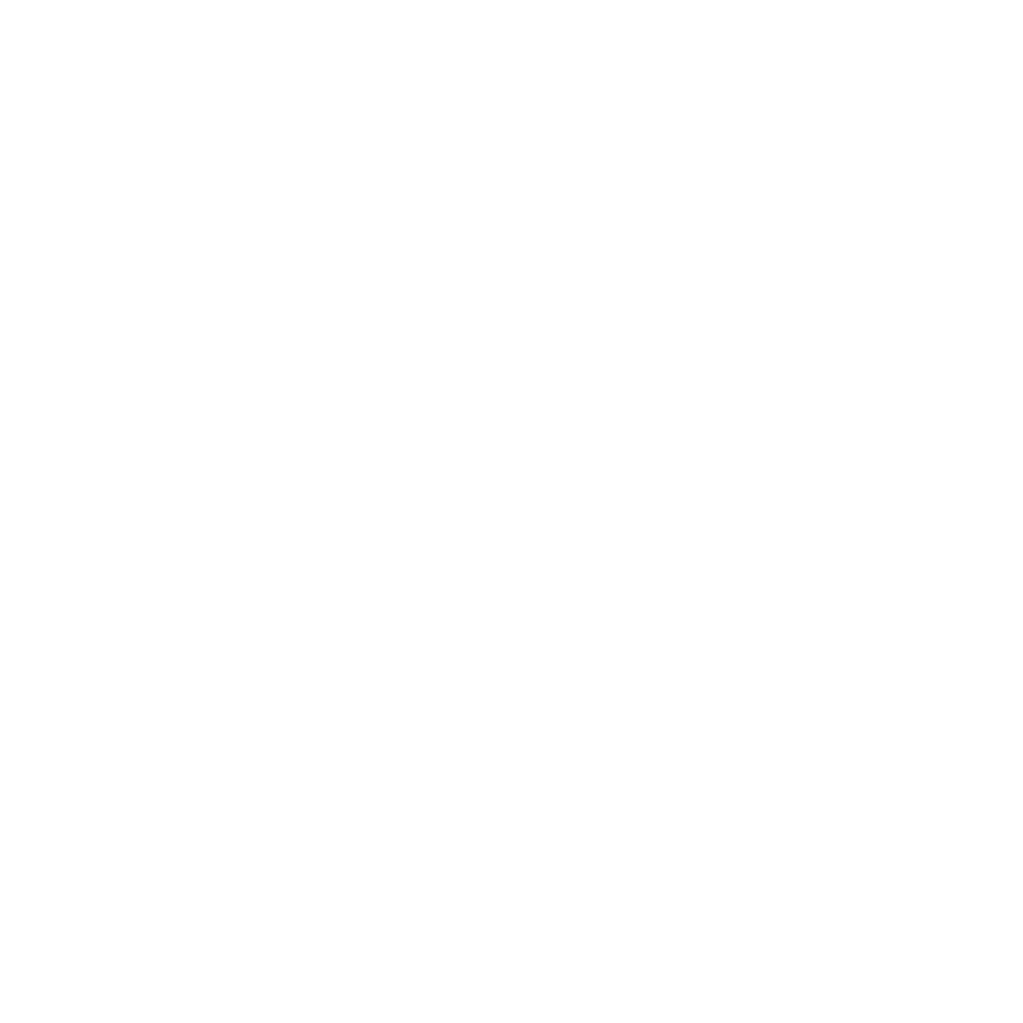 March 17-20, 2025
Málaga, Spain
eha.fyi/ReCon2025-PT